TOXIC  WOODS
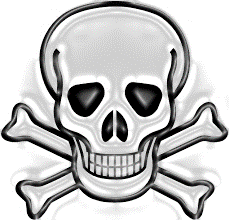 TREAT ALL WOODS AS TOXIC
TBT04 - V1 - 13/01/20
Why is working with wood potentially dangerous?
There are thousands of types of wood, all wood contain toxins, some worse than others, which are harmful to us.
There are some woods such as Western Red Cedar, Yew which can cause:
Cardiac problems (very rare but it can happen)
Affect the central nervous system (very rare but it can happen)
Cause cancer (very rare but it can happen)
TBT04 - V1 - 13/01/20
Common Dangers
Splinters – Can turn septic causing blood poisoning left untreated. 
Dust – Can cause respiratory problems, skin irritations, dermatitis 
Sap –  Can cause skin irritations and blisters.
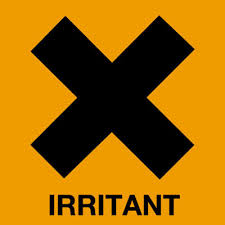 TBT04 - V1 - 13/01/20
Precautions
Find out what timber you are using and what the ill-health affects are.
Use local exhaust ventilation, LEV equipment.
Make sure LEV equipment is properly maintained.
Use suitable respiratory equipment when LEV is not adequate for the task. 
Wear PPE and suitable clothing.
Good personal hygiene, wash up before breaks and after work.
Use conditioning creams to help prevent occupational dermatitis.
TBT04 - V1 - 13/01/20
What woods do we use often?
Softwood
Hardwood
European Redwood (Pine)
Sprusa Whitewood (Pine)

Reported adverse health affects
Respiratory disorders, possible photosensation, skin irritation, decrease in lung function.
Sapele


Reported adverse health affects
Skin irritation
TBT04 - V1 - 13/01/20
Woods we use less often
Softwood
Hardwood
Chipboard
Medium Density Fibre Board
Ply board
The contents in the above timber products is not always known; but  usually large amounts of softwoods (Pine) are used in these products. Caution should be taken for the UNKNOWN
Ply board


The contents in the above timber products is not always known; but  usually large amounts of Hardwoods are used in these products. Caution should be taken for the UNKNOWN
TBT04 - V1 - 13/01/20
T.A.W.A.T
Any foreign body in contact with humans can be potentially dangerous, so remember T.A.W.A.T
Treat
All
Woods
As
Toxic
TBT04 - V1 - 13/01/20
Use It
We provide all necessary PPE and LEV equipment for the welfare of our workforce.
You are responsible just as we are to make sure you use it. 
If that’s you on the left? Don’t expect to live to a grand old age.
Its not cool to be covered in dust
TBT04 - V1 - 13/01/20
Further information
http://www.hse.gov.uk/pUbns/wis30.pdf
For further information on Toxic wood, Such as species and ill-health affects, go to the link above.
Or ask your immediate supervisor any questions or concerns you may have.
TBT04 - V1 - 13/01/20
Any questions?
TBT04 - V1 - 13/01/20